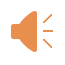 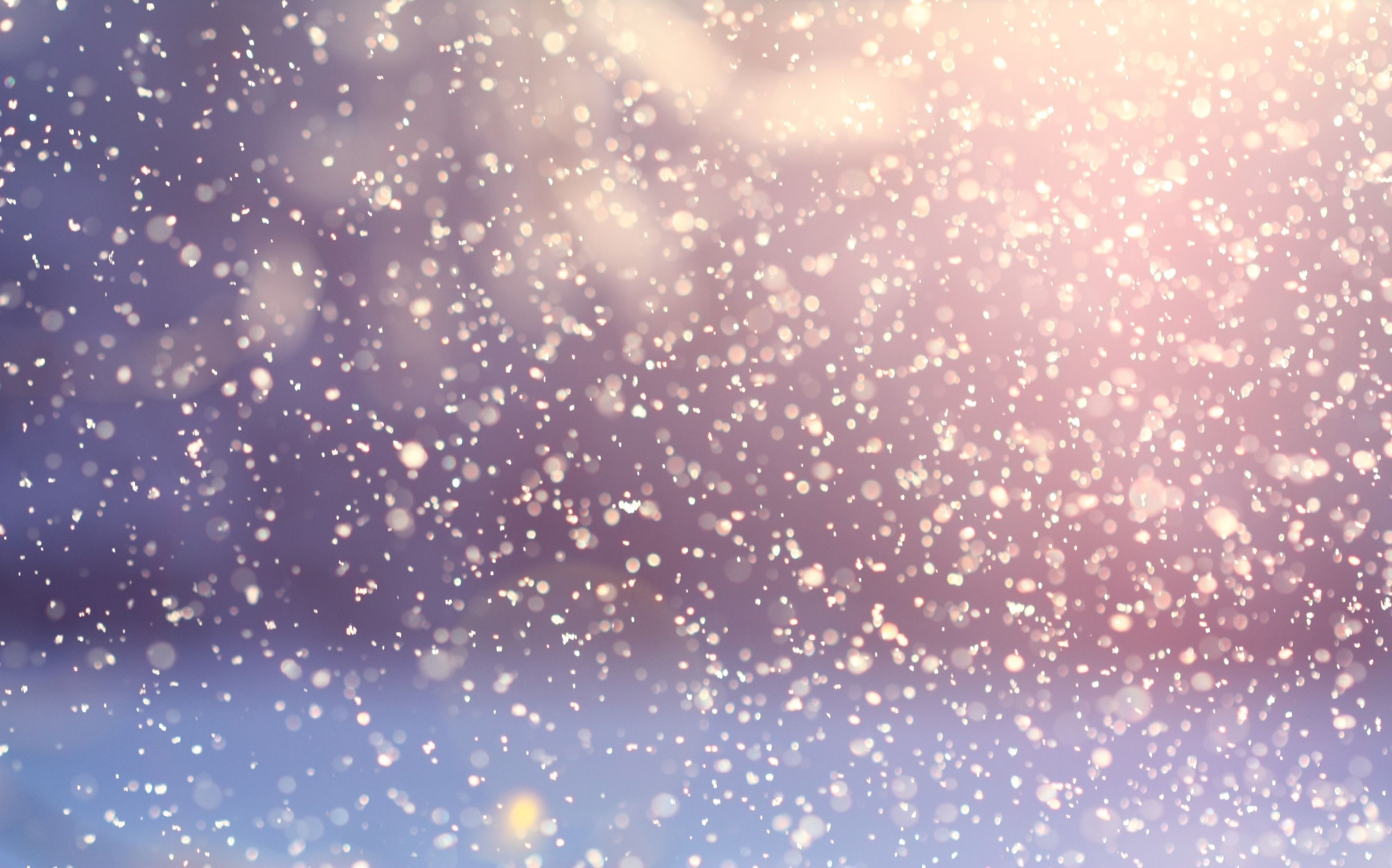 BUSINESS
[遇上冬天]
REPORT
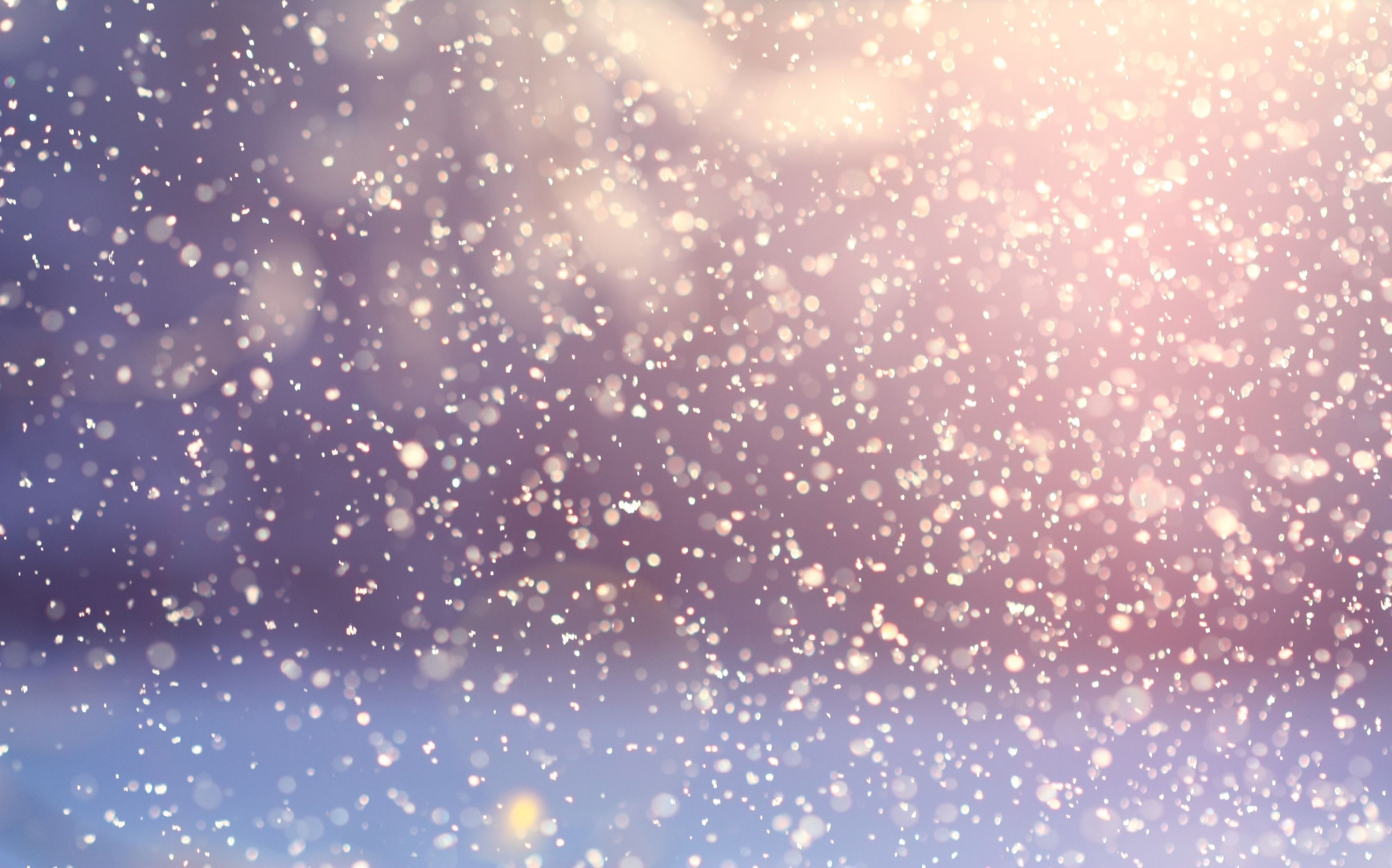 [CONTENTS]
01
加入你的标题描述
02
加入你的标题描述
03
加入你的标题描述
04
加入你的标题描述
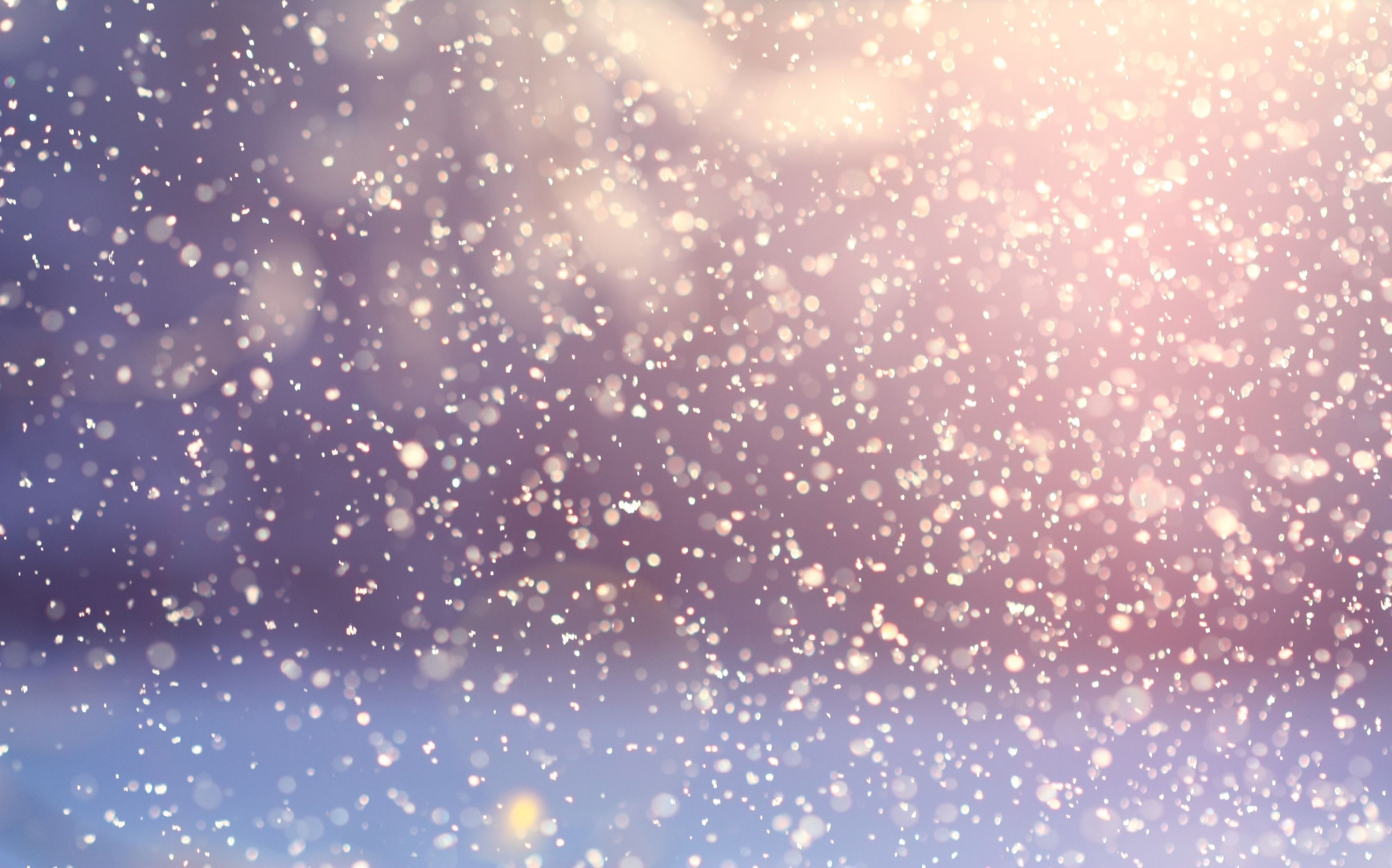 01
[输入标题]
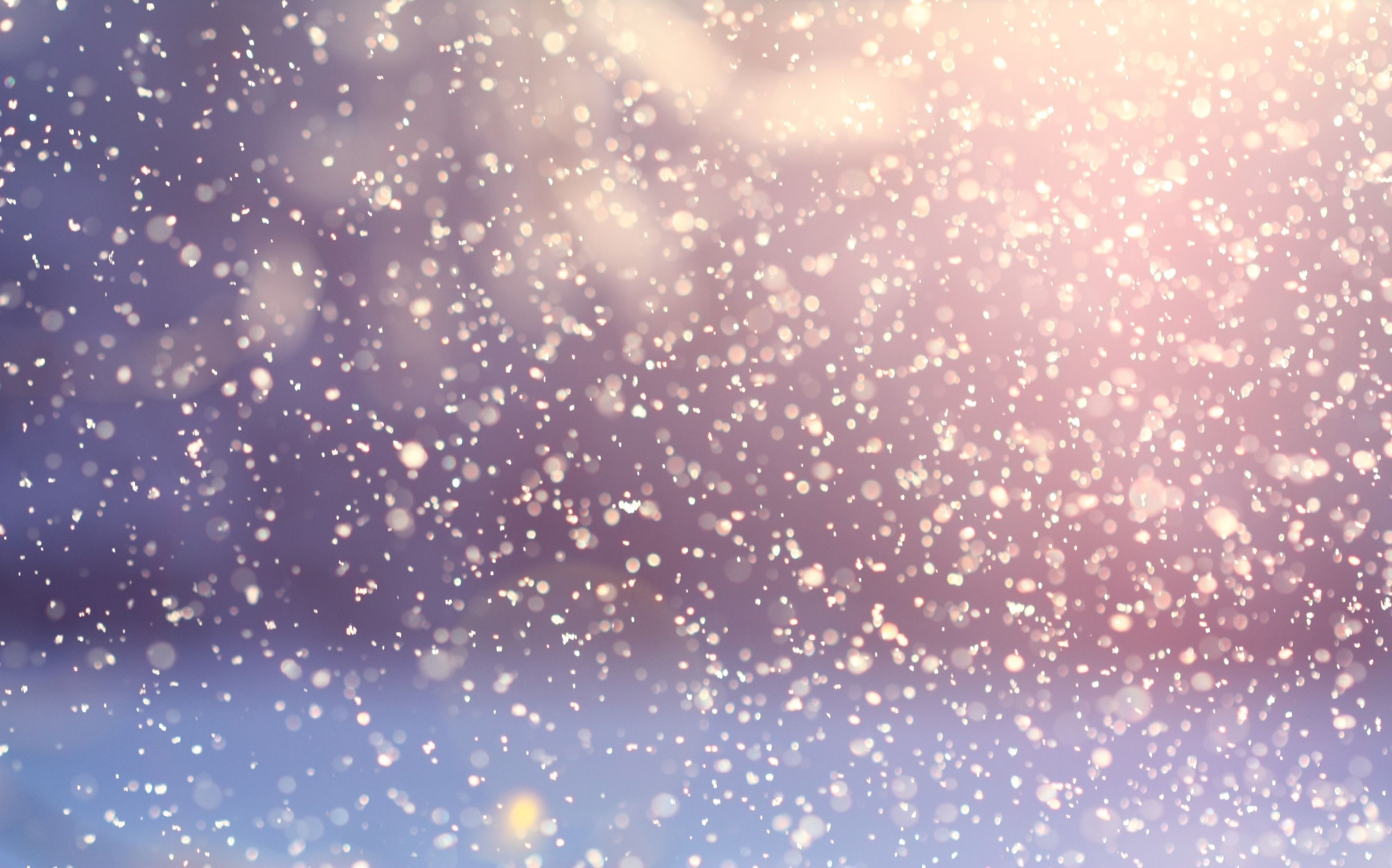 标题
标题
标题
[输入标题]
输入你的标题
输入你的标题
此处填写内容
此处填写内容
此处填写内容
此处填写内容
此处填写内容
此处填写内容
输入你的标题
此处填写内容
此处填写内容
此处填写内容
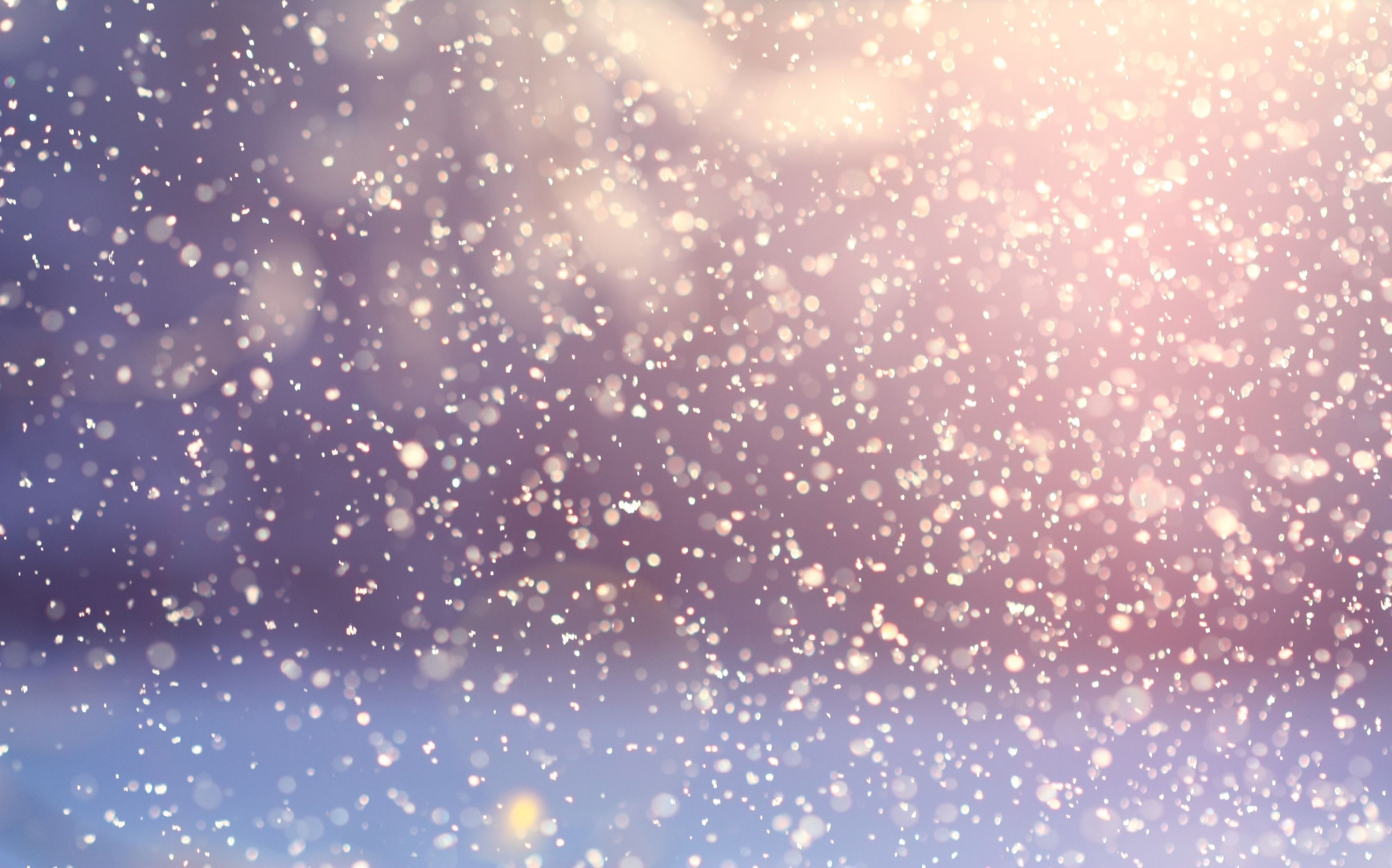 [输入标题]
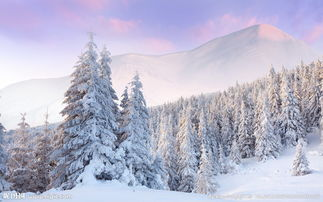 此处填写内容此处填写内容
此处填写内容此处填写内容
此处填写内容此处填写内容
此处填写内容此处填写内容
此处填写内容此处填写内容
此处填写内容此处填写内容
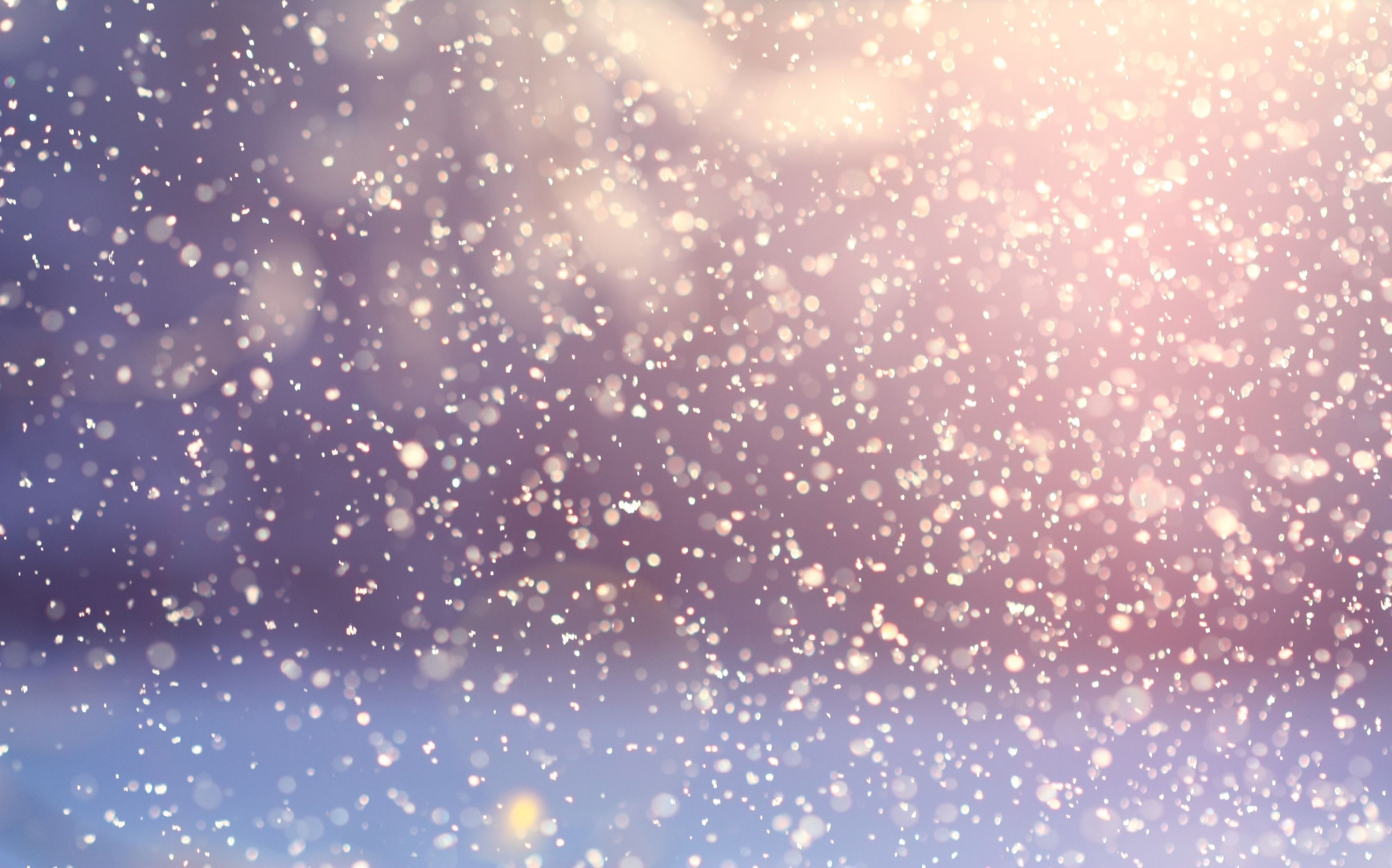 [输入标题]


输入你的标题
此处填写内容
此处填写内容
此处填写内容




2017
2018
2019
输入你的标题
输入你的标题
此处填写内容
此处填写内容
此处填写内容
此处填写内容
此处填写内容
此处填写内容

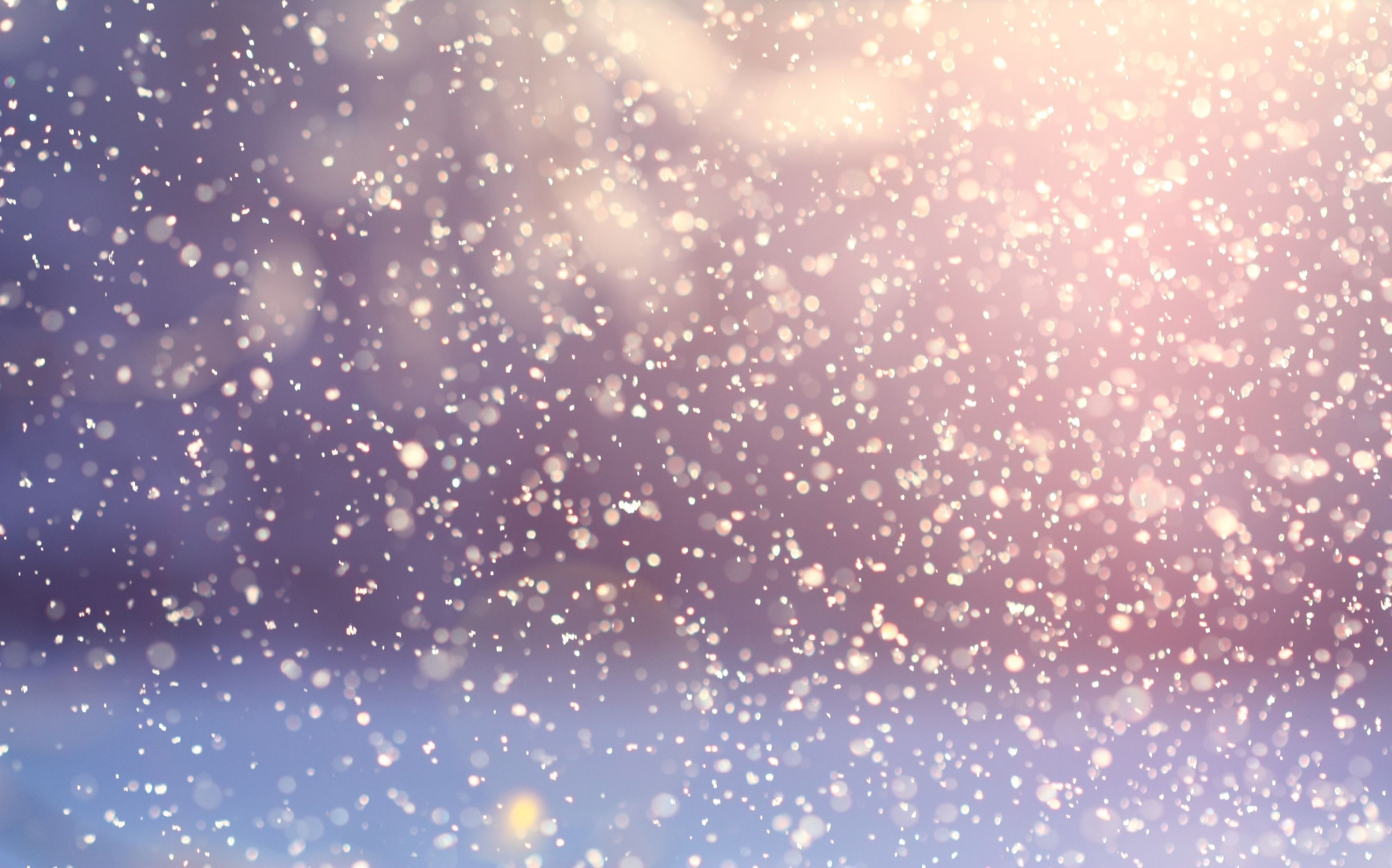 [输入标题]
输入你的标题
输入你的标题
此处填写内容
此处填写内容
此处填写内容
此处填写内容
此处填写内容
此处填写内容
输入你的标题
输入你的标题
此处填写内容
此处填写内容
此处填写内容
此处填写内容
此处填写内容
此处填写内容
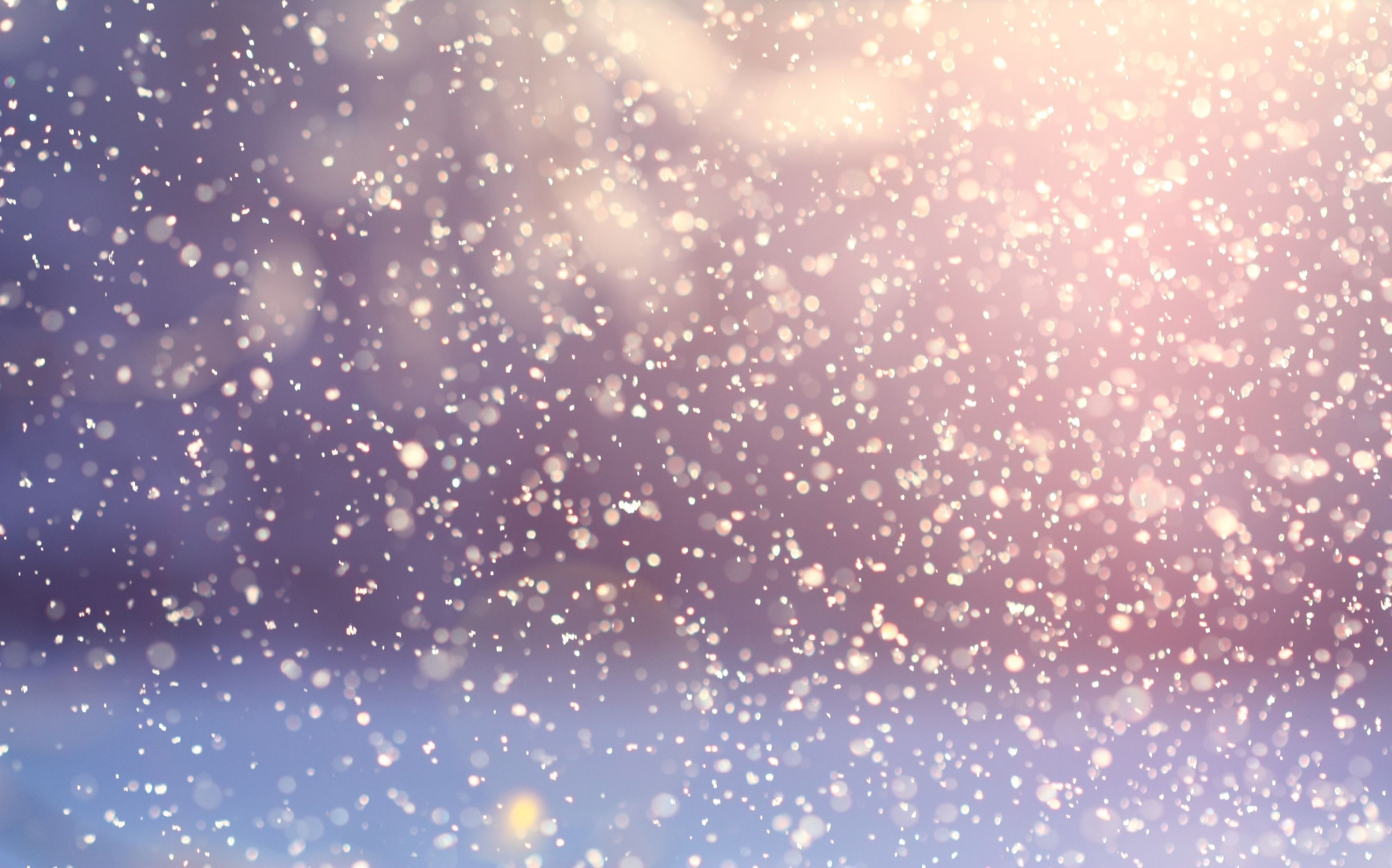 02
[输入标题]
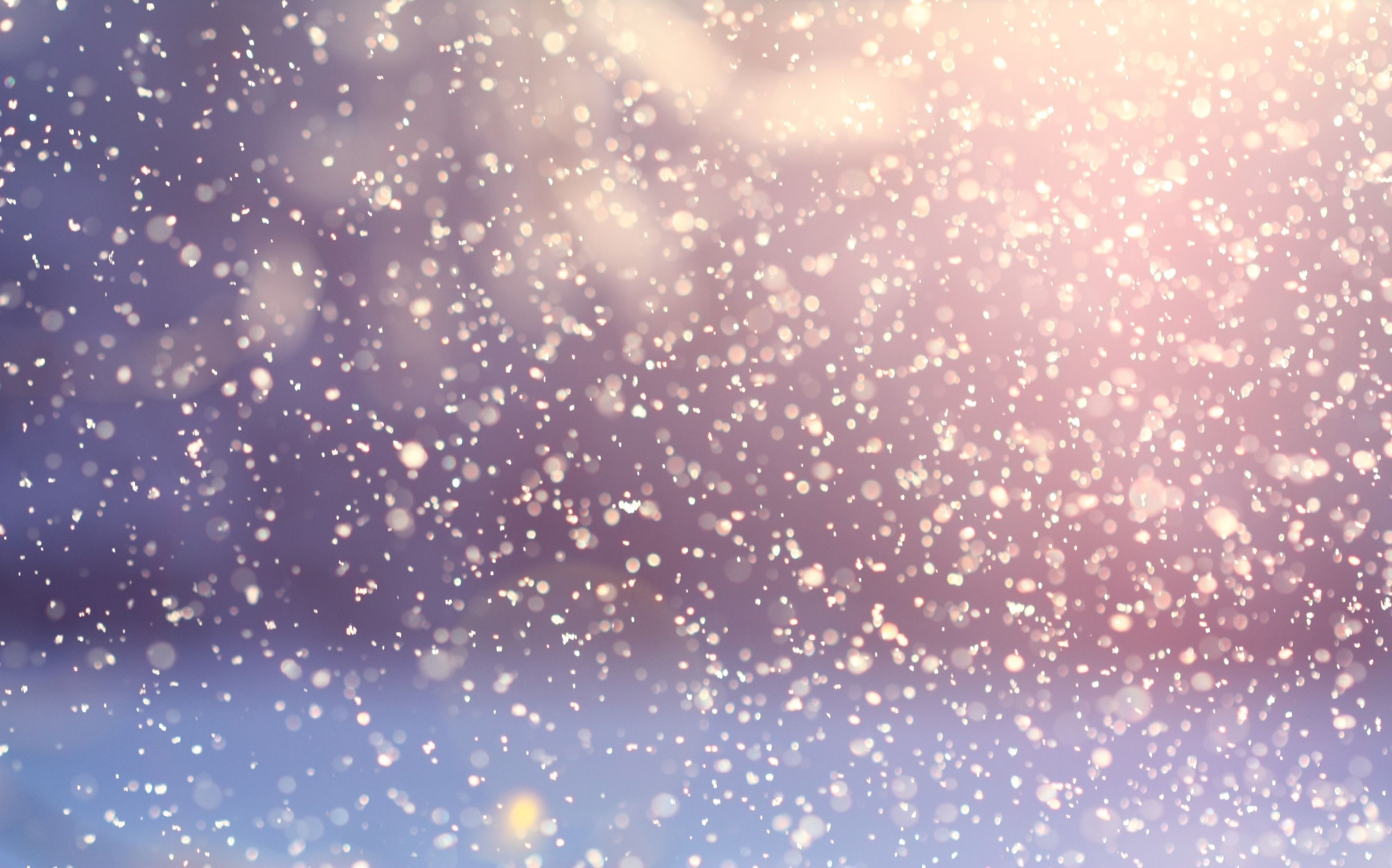 [输入标题]
输入你的标题
此处填写内容
此处填写内容
此处填写内容
输入你的标题
此处填写内容
此处填写内容
此处填写内容
输入你的标题
此处填写内容
此处填写内容
此处填写内容
输入你的标题
此处填写内容
此处填写内容
此处填写内容
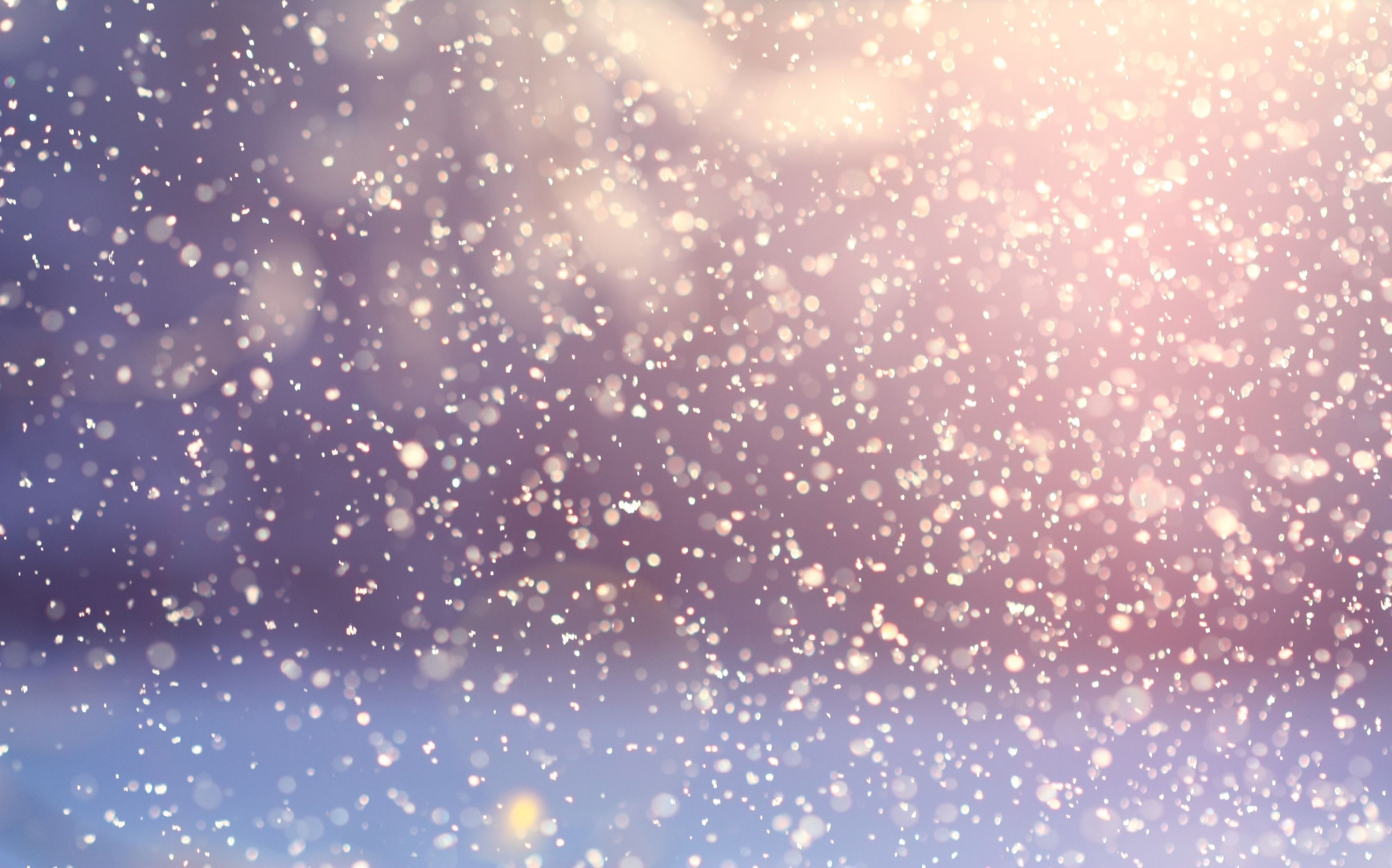 [输入标题]
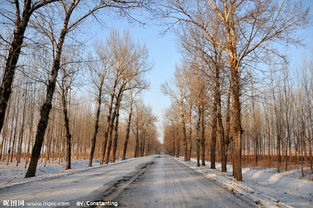 48%
65%
27%
12%
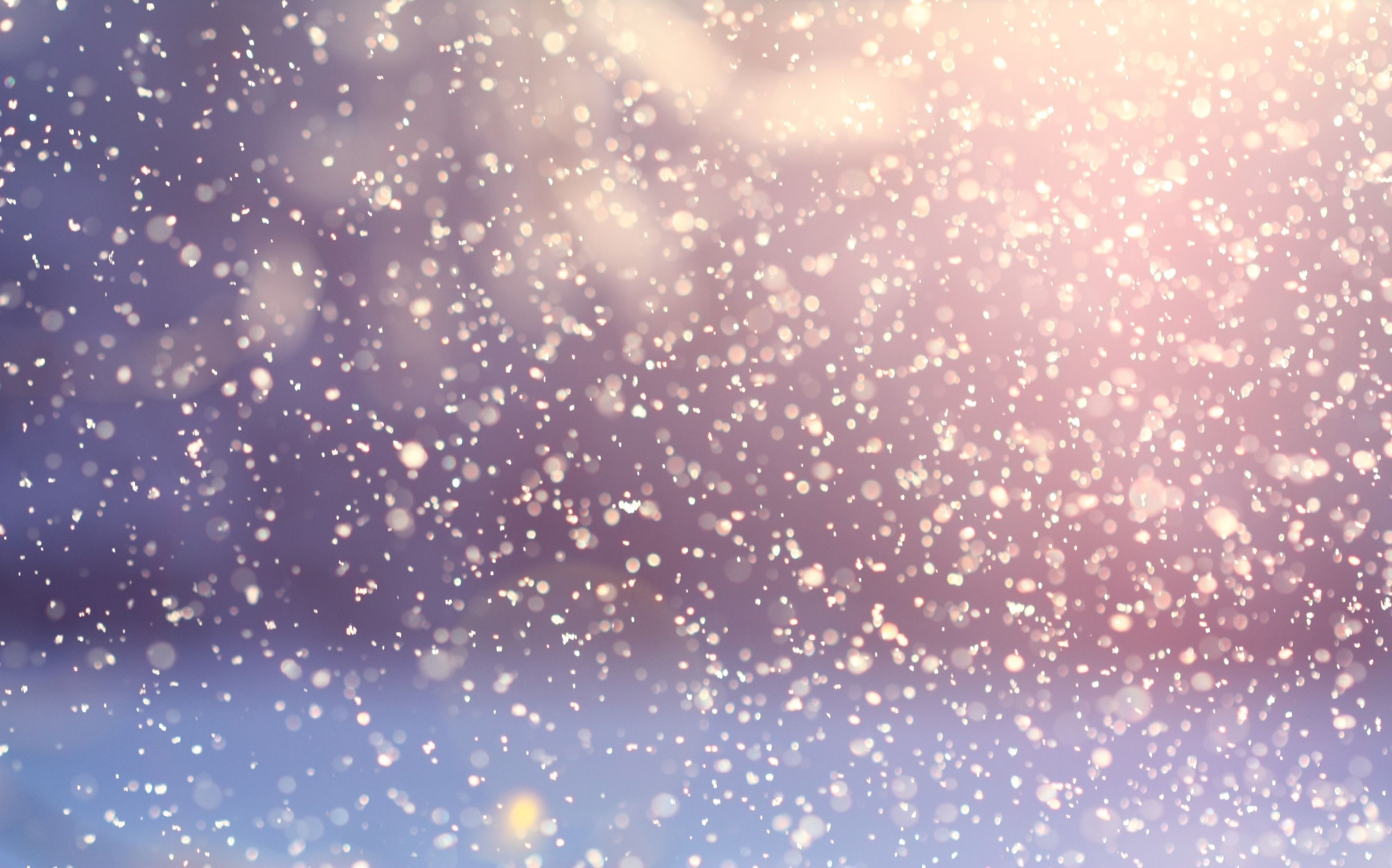 [输入标题]
输入你的标题
输入你的标题
输入你的标题
输入你的标题
此处填写内容
此处填写内容
此处填写内容
此处填写内容
此处填写内容
此处填写内容
此处填写内容
此处填写内容
此处填写内容
此处填写内容
此处填写内容
此处填写内容
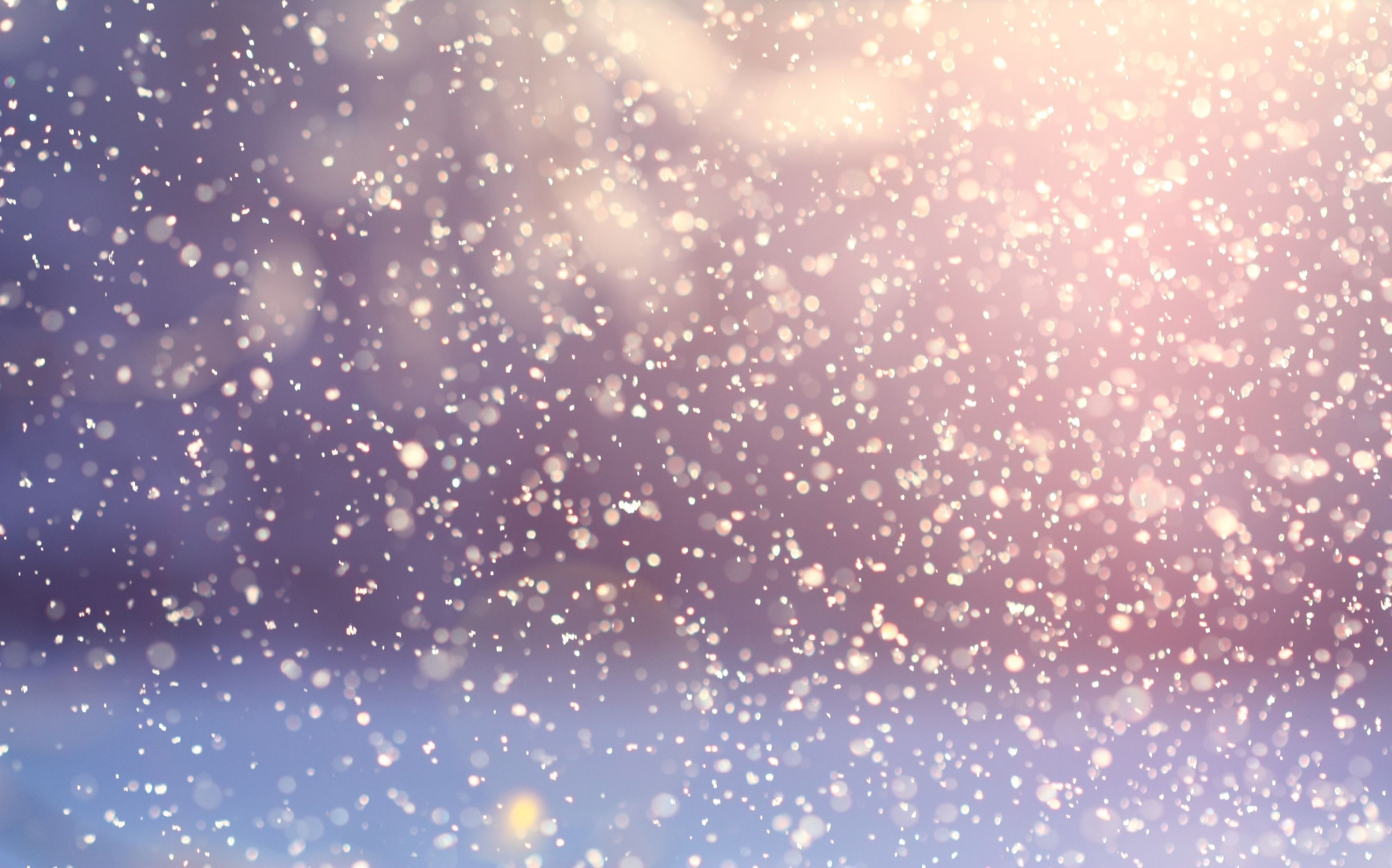 ADD TITLE
ADD TITLE
Lorem ipsum dolor sit amet, consectetur adipiscing elit. Donec luctus nibh sit amet sem.Lorem ipsum dolor sit amet, consectetur adipiscing elit. Donec luctus nibh sit amet sem. Lorem ipsum dolor sit amet, consectetur adipiscing elit.
Lorem ipsum dolor sit amet, consectetur adipiscing elit. Donec luctus nibh sit amet sem.Lorem ipsum dolor sit amet, consectetur adipiscing elit. Donec luctus nibh sit amet sem. Lorem ipsum dolor sit amet, consectetur adipiscing elit.
[输入标题]
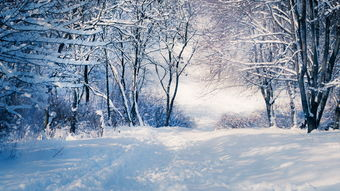 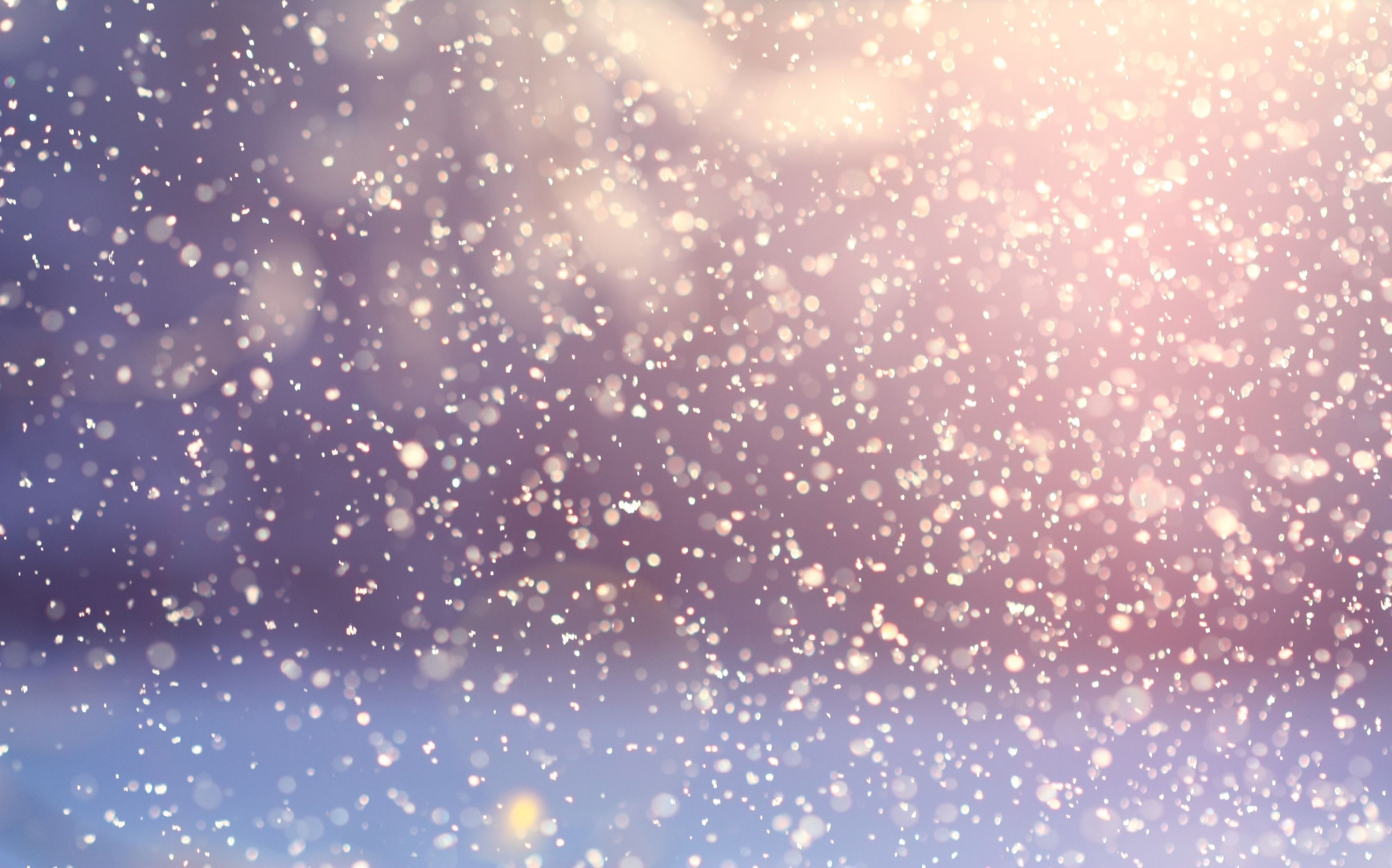 85%
73%
90%
78%
[输入标题]
输入你的标题
输入你的标题
此处填写内容
此处填写内容
此处填写内容
此处填写内容
此处填写内容
此处填写内容
输入你的标题
输入你的标题
此处填写内容
此处填写内容
此处填写内容
此处填写内容
此处填写内容
此处填写内容
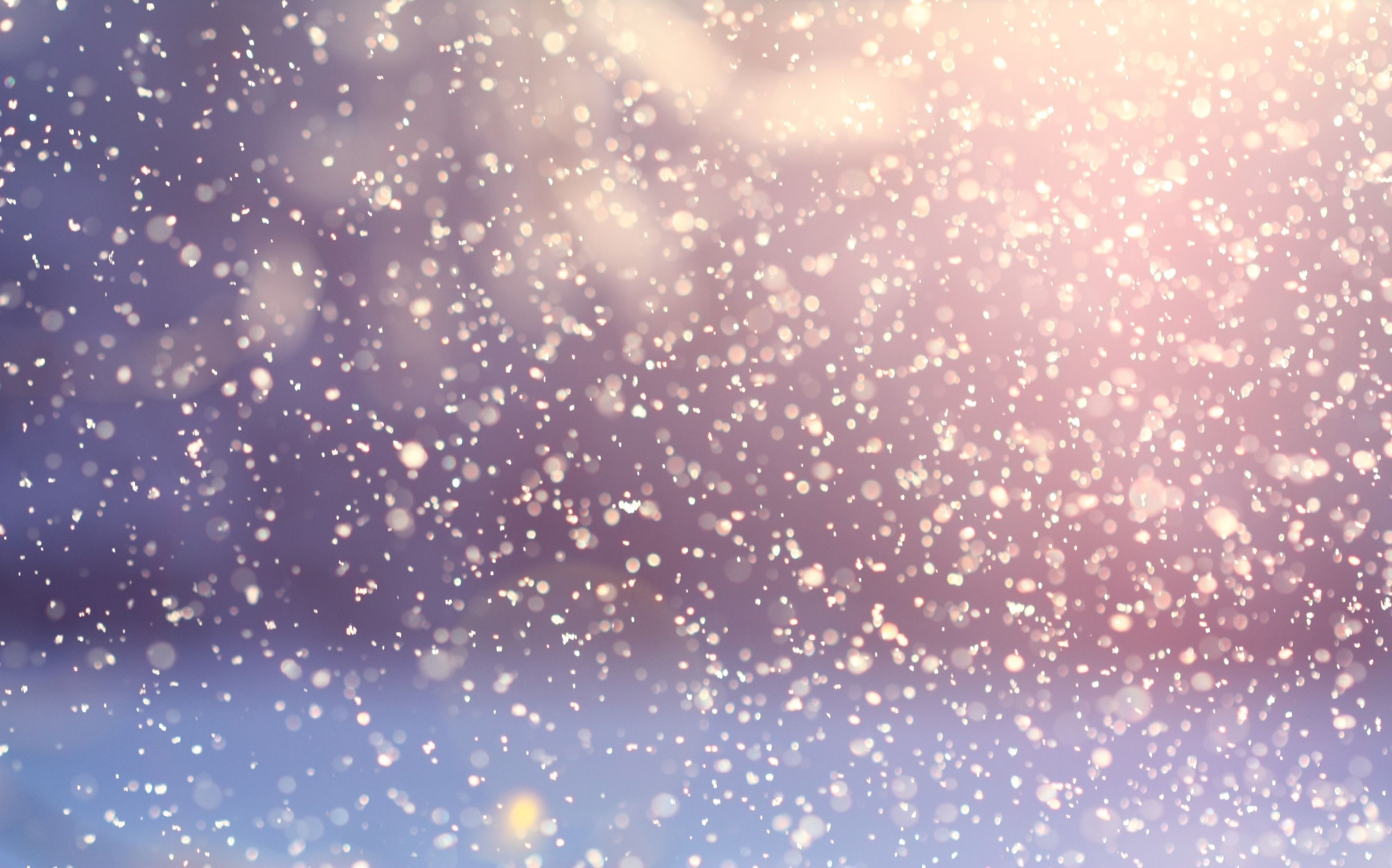 03
[输入标题]
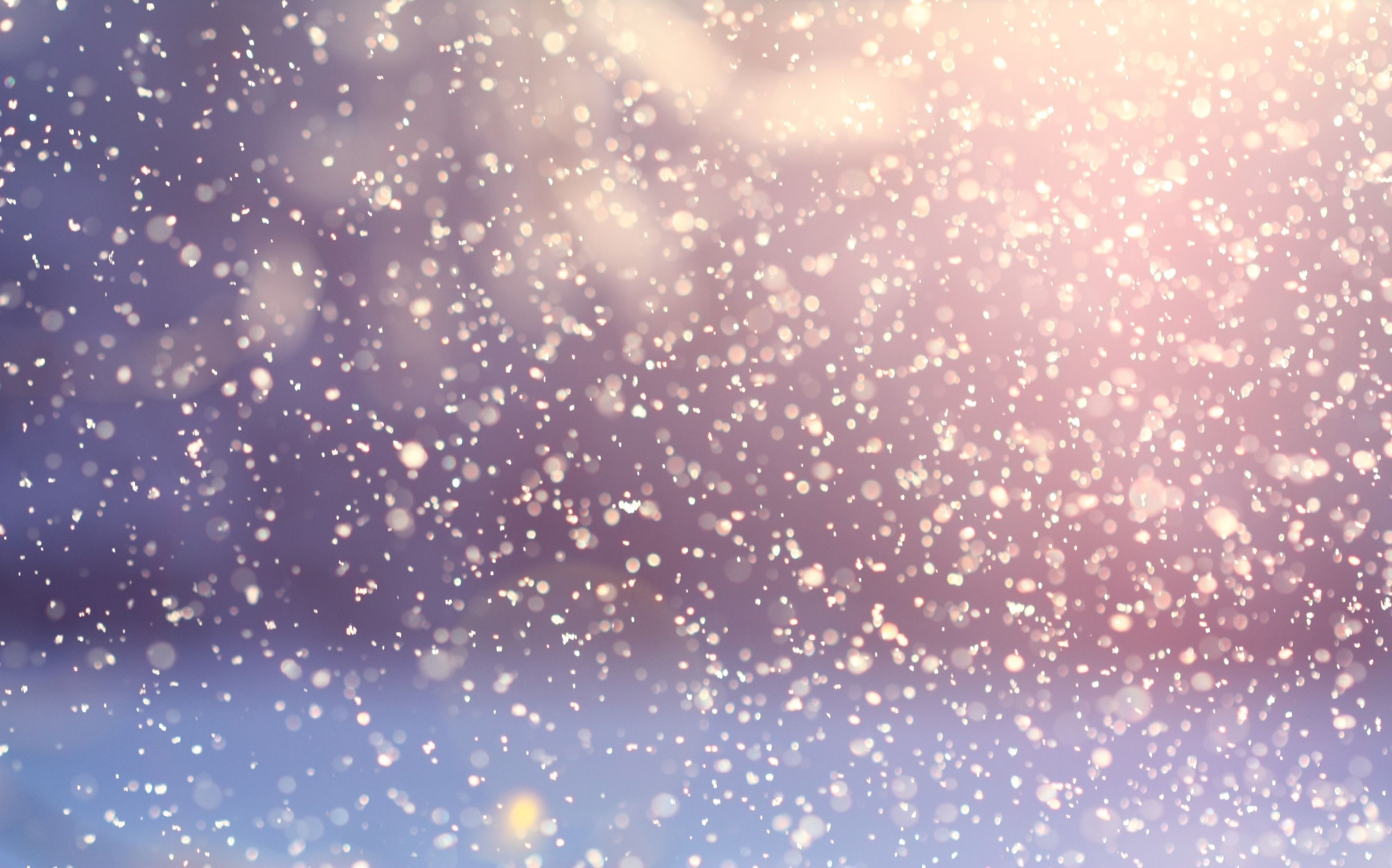 单击添加标题
本模板的所有素材和逻辑图表，均可自由编辑替换和移动。
[输入标题]
输入你的标题
此处填写内容
此处填写内容
此处填写内容
输入你的标题
此处填写内容
此处填写内容
此处填写内容
输入你的标题
此处填写内容
此处填写内容
此处填写内容
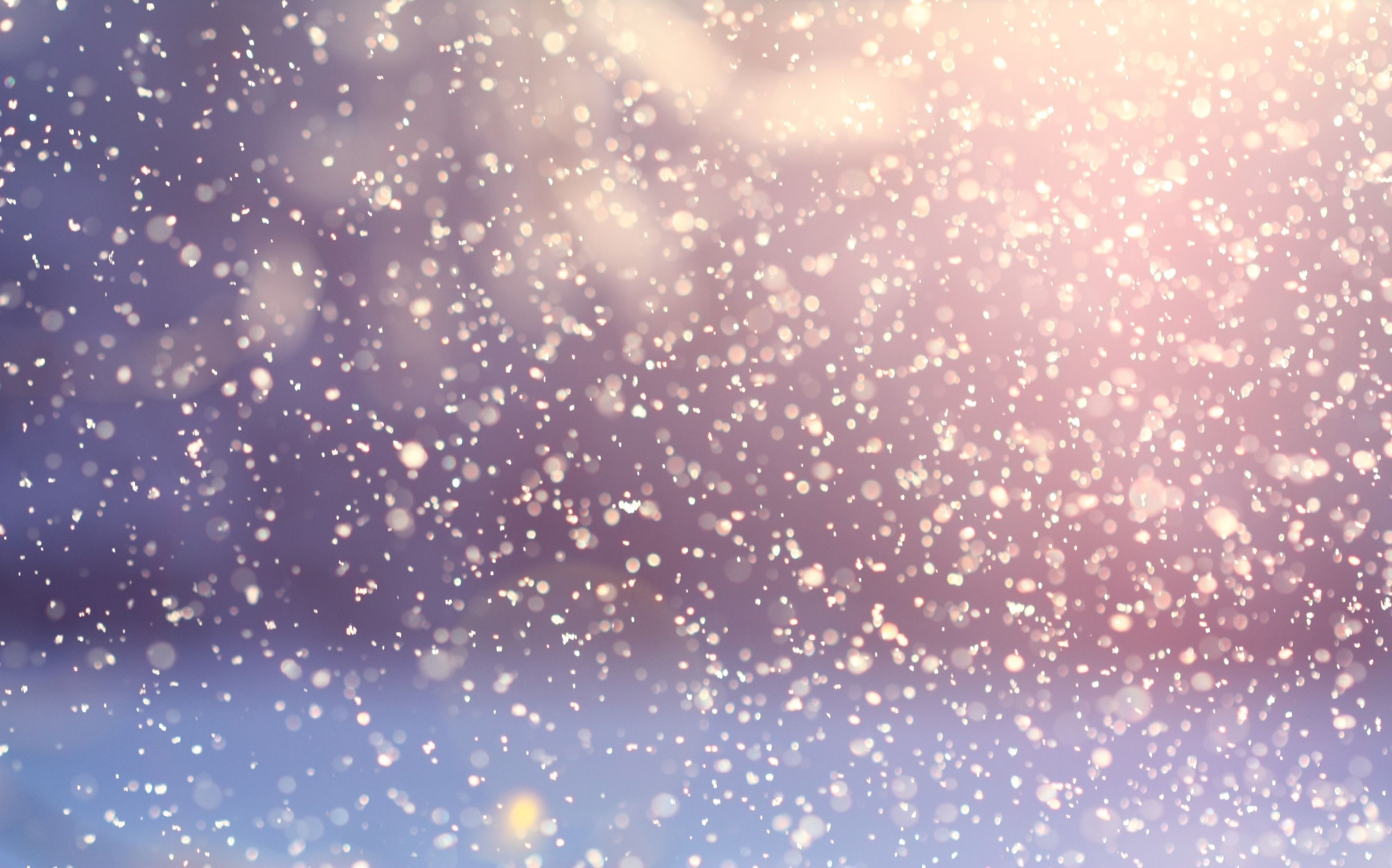 [输入标题]
输入你的标题
此处填写内容
此处填写内容
此处填写内容
输入你的标题
此处填写内容
此处填写内容
此处填写内容
输入你的标题
此处填写内容
此处填写内容
此处填写内容
输入你的标题
此处填写内容
此处填写内容
此处填写内容
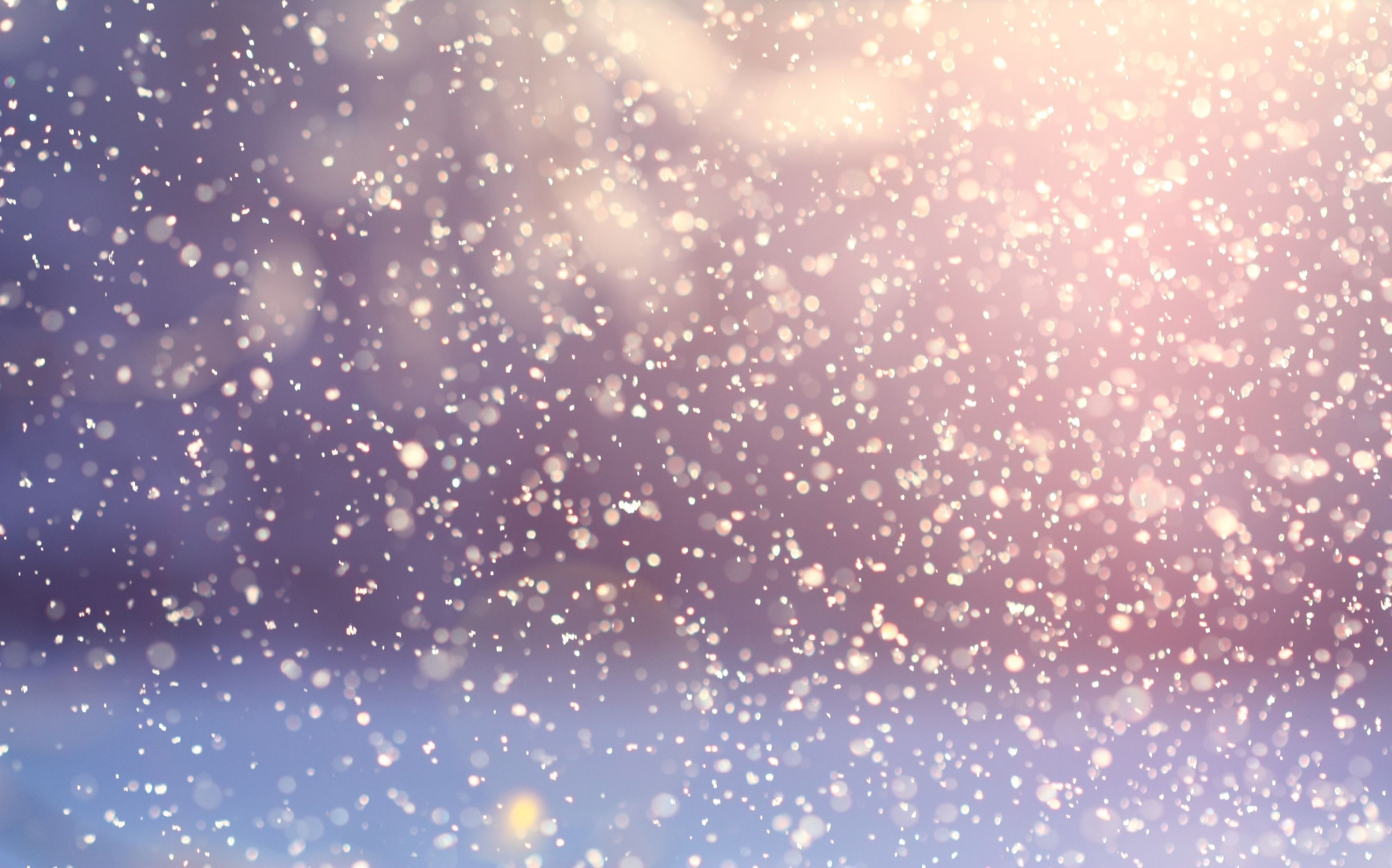 [输入标题]
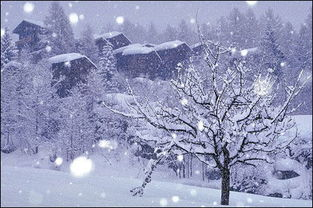 70%
90%
60%
80%
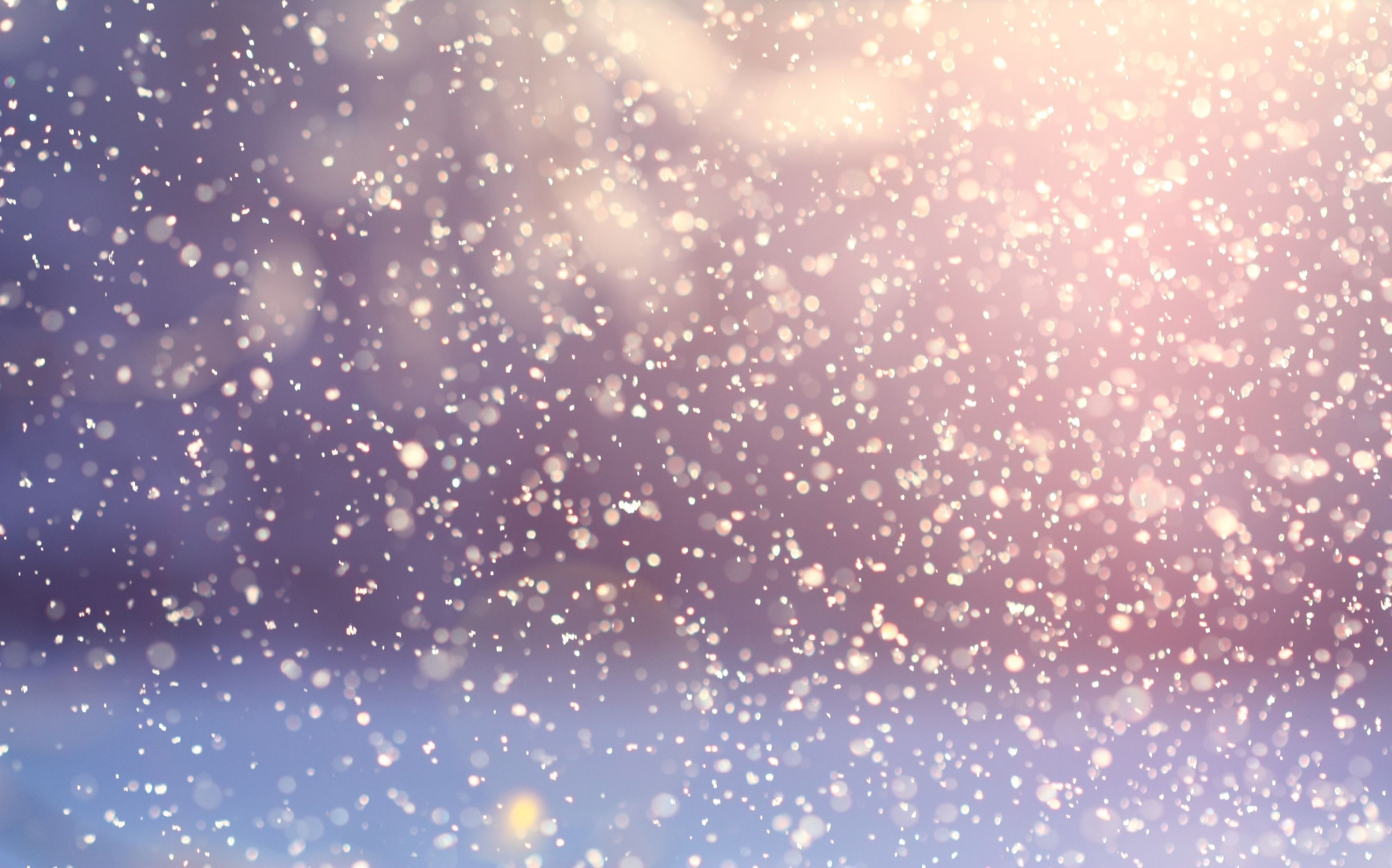 标题
标题
B
D
标题
标题
A
C
[输入标题]
输入你的标题
输入你的标题
此处填写内容
此处填写内容
此处填写内容
此处填写内容
此处填写内容
此处填写内容
输入你的标题
输入你的标题
此处填写内容
此处填写内容
此处填写内容
此处填写内容
此处填写内容
此处填写内容
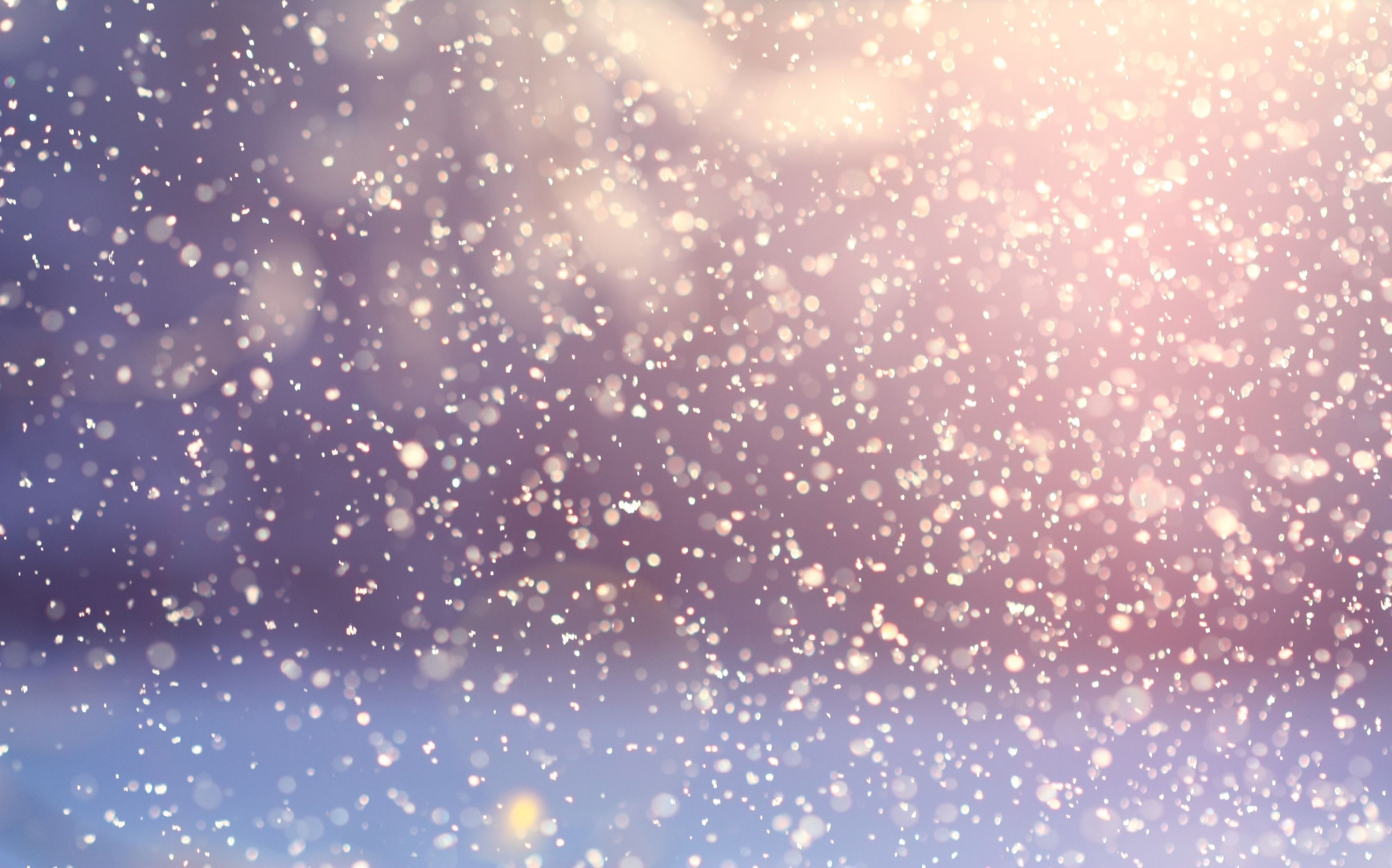 04
[输入标题]
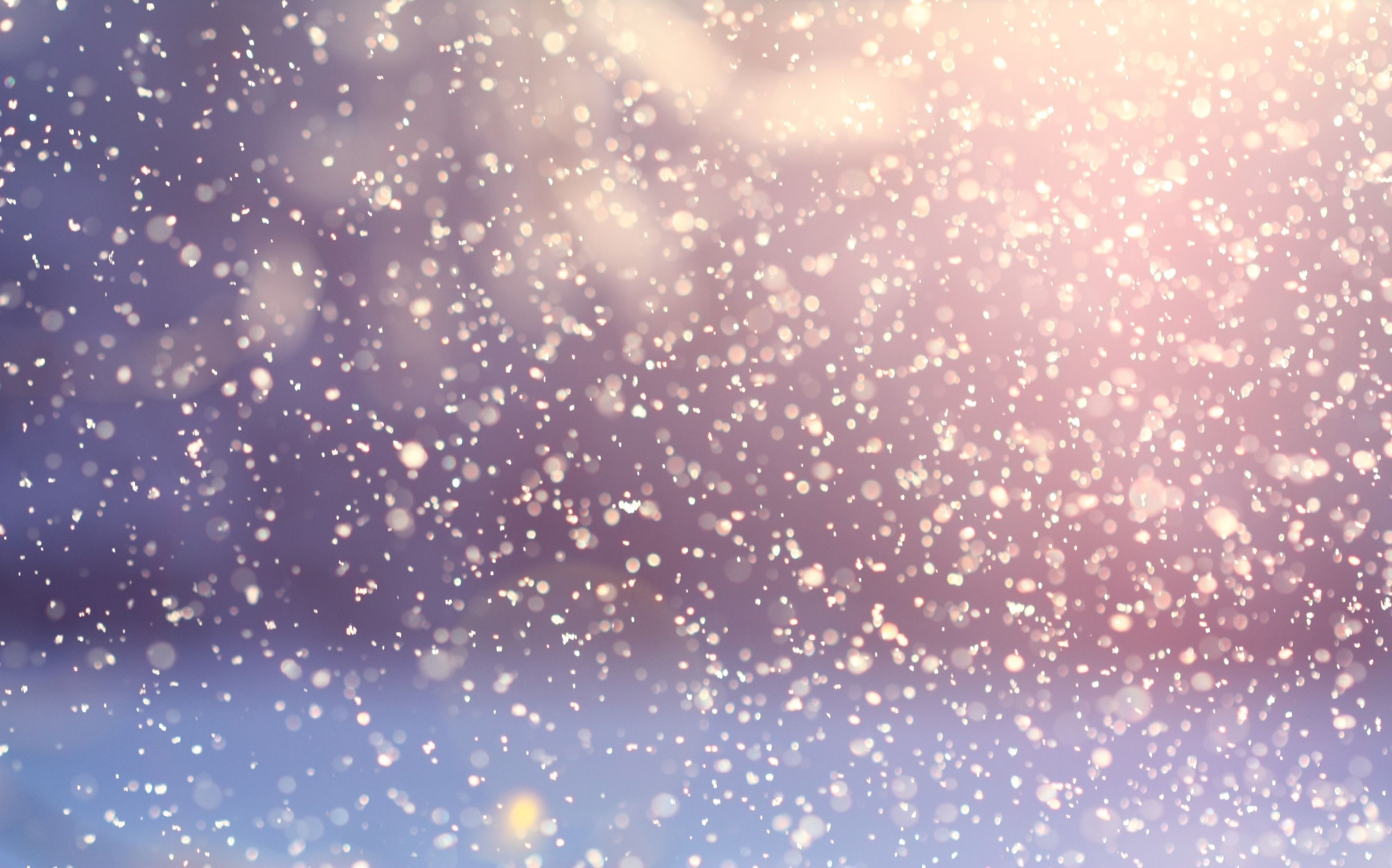 [输入标题]
输入你的标题
此处填写内容
此处填写内容
此处填写内容
输入你的标题
此处填写内容
此处填写内容
输入你的标题
输入你的标题
此处填写内容
此处填写内容
此处填写内容
此处填写内容
此处填写内容
此处填写内容
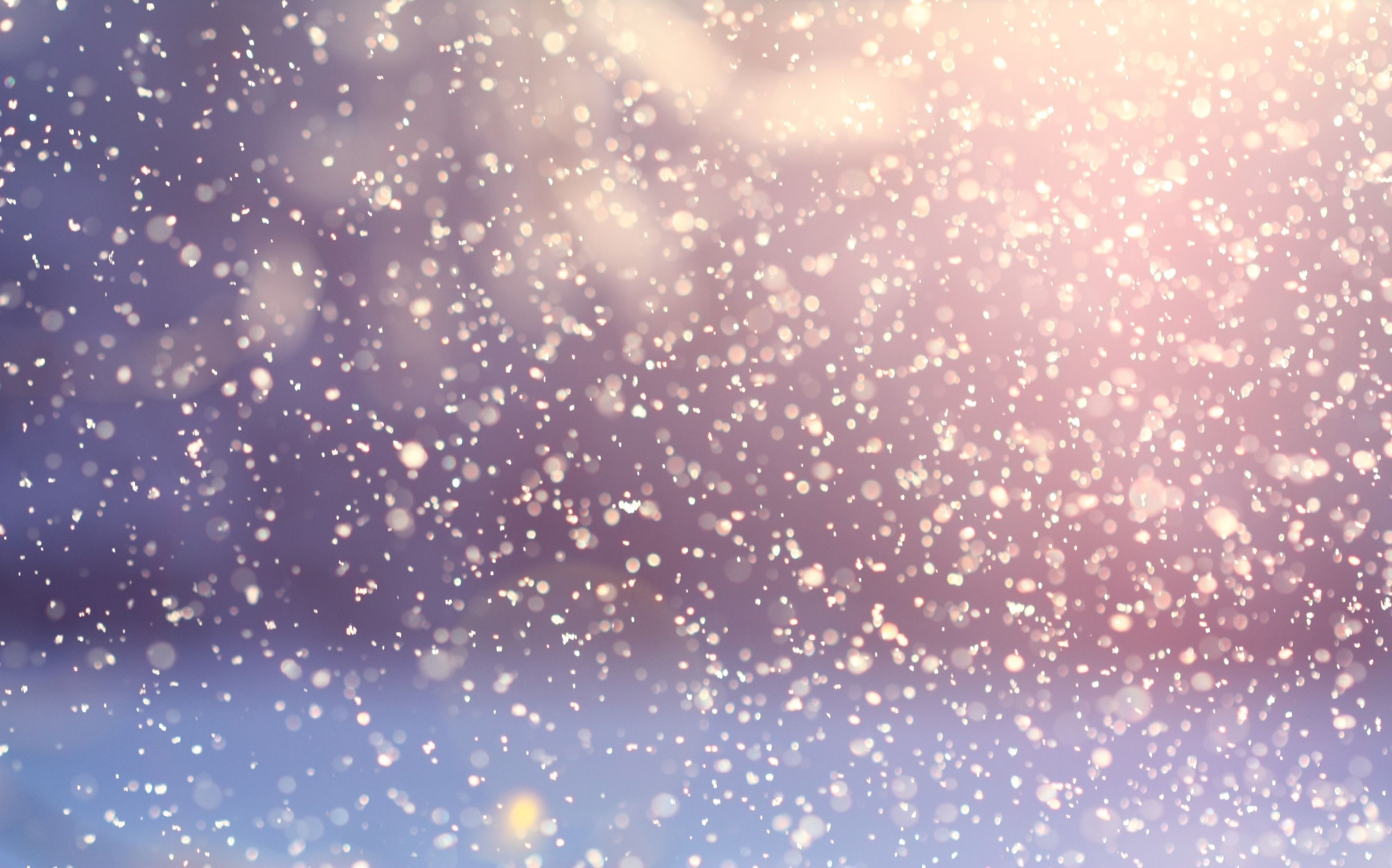 [输入标题]
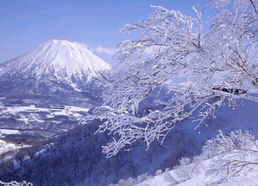 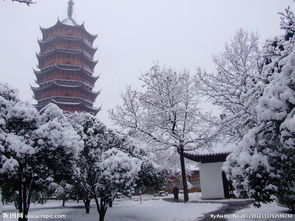 输入你的标题
输入你的标题
此处填写内容
此处填写内容
此处填写内容
此处填写内容
此处填写内容
此处填写内容
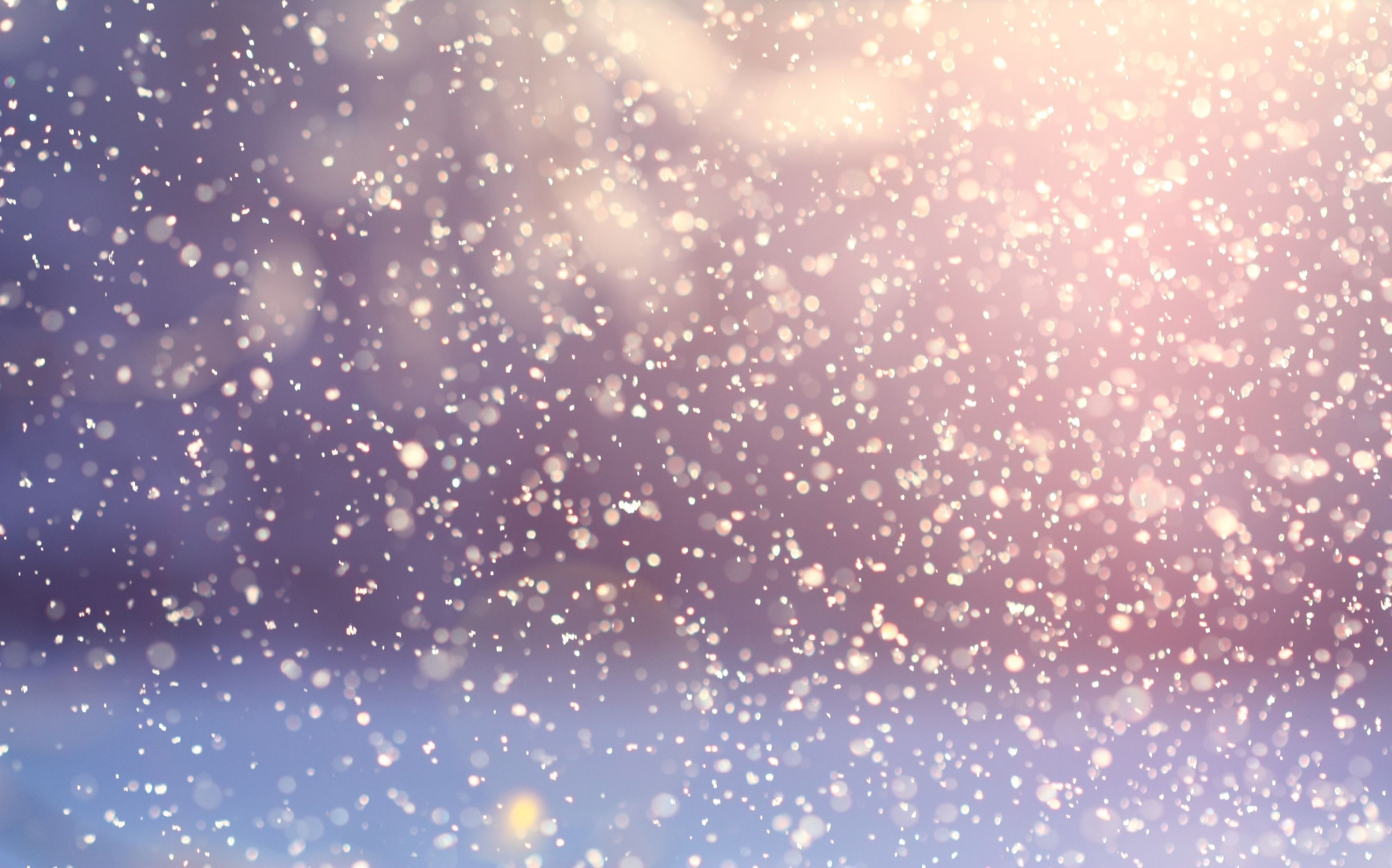 [输入标题]
输入你的标题
输入你的标题
此处填写内容
此处填写内容
此处填写内容
此处填写内容
此处填写内容
此处填写内容
输入你的标题
输入你的标题
此处填写内容
此处填写内容
此处填写内容
此处填写内容
此处填写内容
此处填写内容
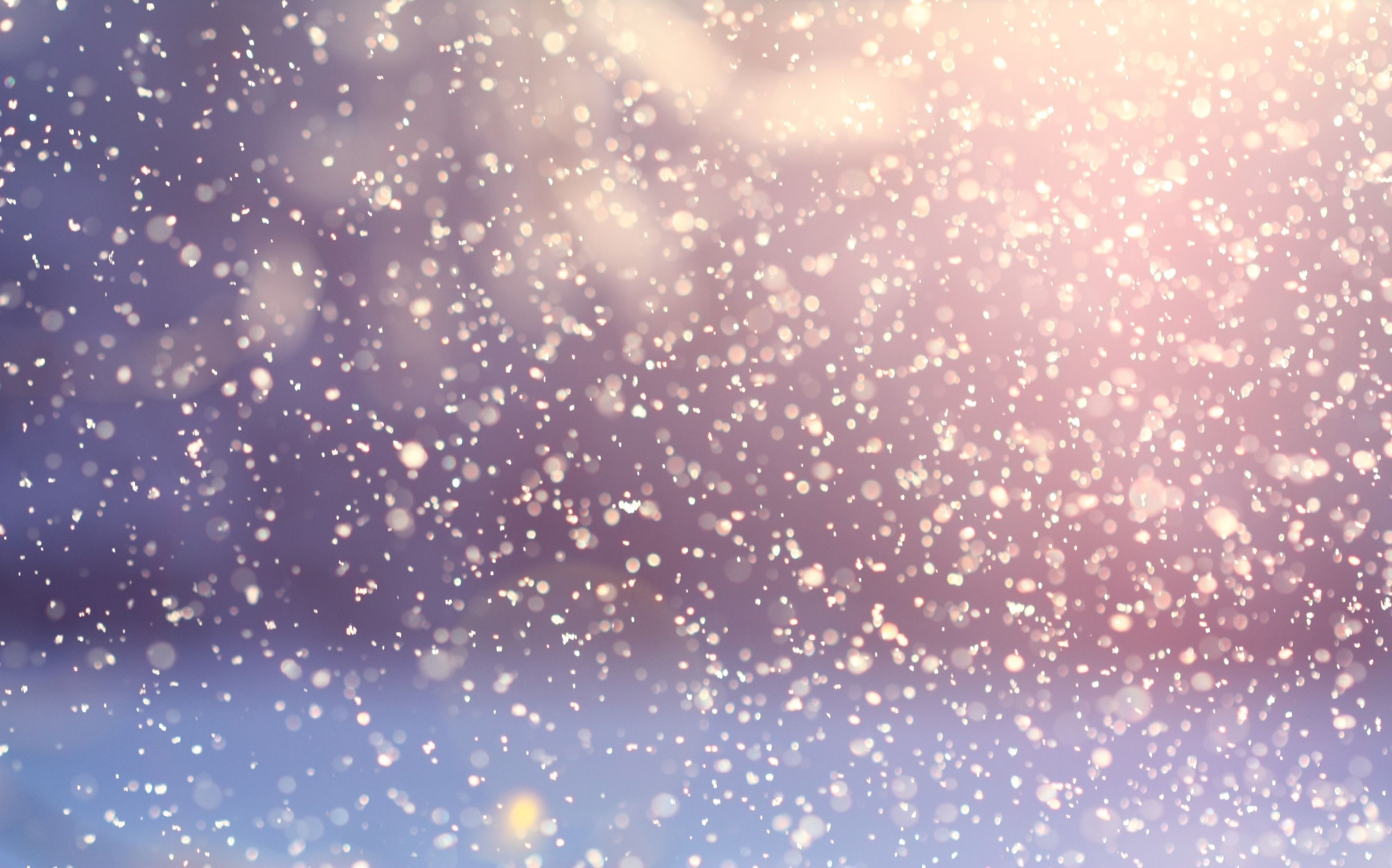 [输入标题]
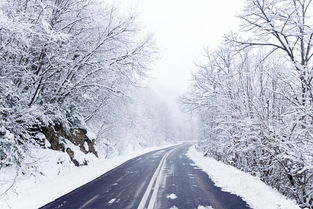 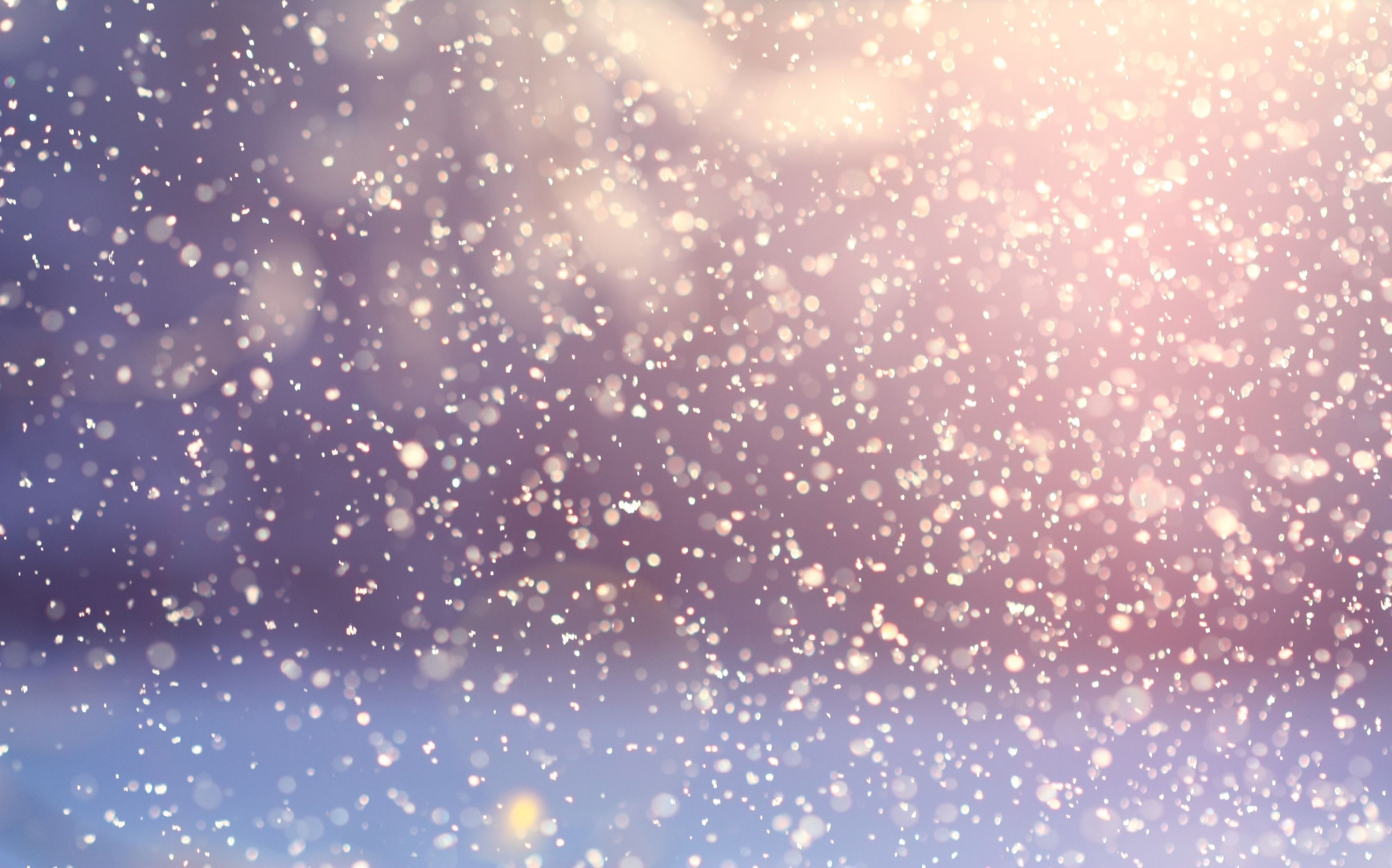 [感谢观看]
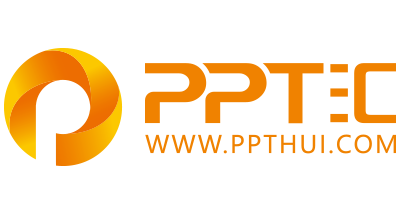 上万精品PPT模板全部免费下载
PPT汇    www.ppthui.com
PPT模板下载：www.ppthui.com/muban/            行业PPT模板：www.ppthui.com/hangye/
工作PPT模板：www.ppthui.com/gongzuo/         节日PPT模板：www.ppthui.com/jieri/
PPT背景图片： www.ppthui.com/beijing/            PPT课件模板：www.ppthui.com/kejian/
[Speaker Notes: 模板来自于 https://www.ppthui.com    【PPT汇】]
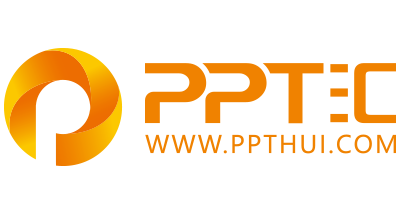 10000+套精品PPT模板全部免费下载
www.ppthui.com
PPT汇

PPT模板下载：www.ppthui.com/muban/            行业PPT模板：www.ppthui.com/hangye/
工作PPT模板：www.ppthui.com/gongzuo/         节日PPT模板：www.ppthui.com/jieri/
党政军事PPT：www.ppthui.com/dangzheng/     教育说课课件：www.ppthui.com/jiaoyu/
PPT模板：简洁模板丨商务模板丨自然风景丨时尚模板丨古典模板丨浪漫爱情丨卡通动漫丨艺术设计丨主题班会丨背景图片

行业PPT：党政军事丨科技模板丨工业机械丨医学医疗丨旅游旅行丨金融理财丨餐饮美食丨教育培训丨教学说课丨营销销售

工作PPT：工作汇报丨毕业答辩丨工作培训丨述职报告丨分析报告丨个人简历丨公司简介丨商业金融丨工作总结丨团队管理

More+
[Speaker Notes: 模板来自于 https://www.ppthui.com    【PPT汇】]